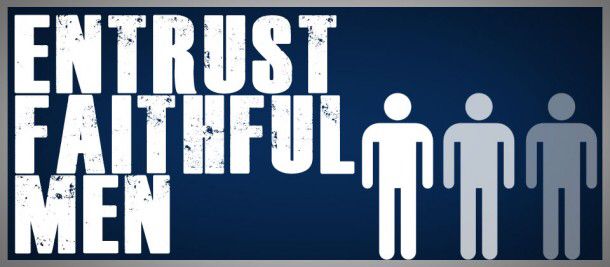 Strength Produced & Reproduced
2nd Timothy 2:1-2
2nd Timothy 2:1-2
1 You therefore, my son, be strong in the grace that is in Christ Jesus. 2 And the things that you have heard from me among many witnesses, commit these to faithful men who will be able to teach others also.
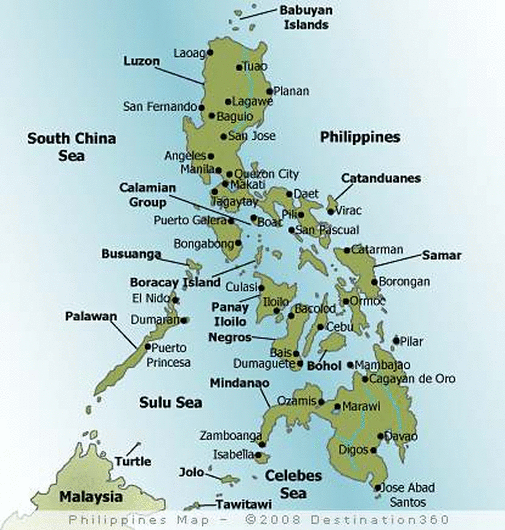 Preview for This Effort in the Philippines
Tuguegarao
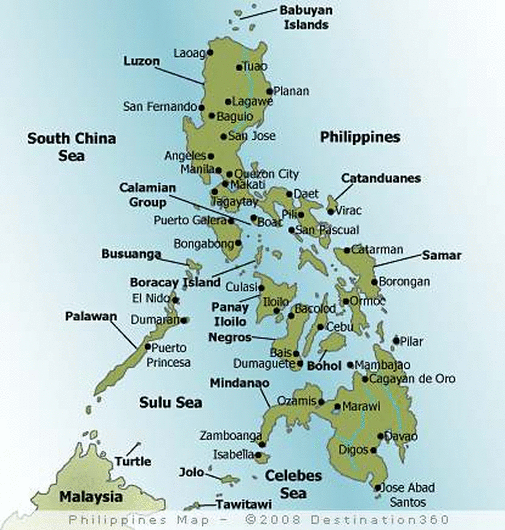 Tuguegarao
Work in Angeles City
Background of work – Clark Airbase (USAF)
Two to four hour bus ride from Manila
Lordy Salunga is preacher – very knowledgeable
One of few preachers raised by faithful parents
Heard American brethren since his youth
Was a national scholar & college professor
Edited “Sword & Shield” – depth of Bible study
I had agreed to hold meeting for church there several years ago and just now able to do so
Held at end of what is called “Holy Week”
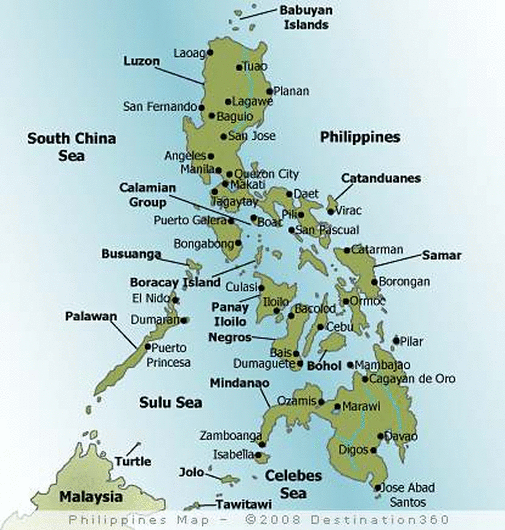 Tuguegarao
Lectures & P.T. in Bacolod
P.T. Classes on 1 Cor.
2nd Timothy 2:1-2
1 You therefore, my son, be strong in the grace that is in Christ Jesus. 2 And the things that you have heard from me among many witnesses, commit these to faithful men who will be able to teach others also.
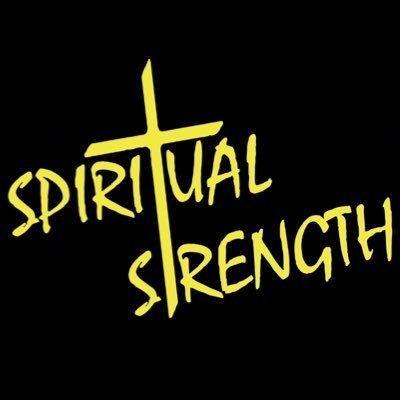 Spiritual StrengthProduced & Reproduced
Spiritual Strength Is Found Only in Christ
Eph. 6:10  “Be strong in the Lord…”
Eph. 3:14-19  Strength through Spirit to inner man
Col. 1:9-14  Power given “in the kingdom of the Son…” 
Once Strength Is Found, Must Be Reproduced in Faithful Men (Evangelism)
1 Cor. 4:17  Seen in Timothy
Phil. 2:19-21  Character needed in work (Col. 4:7-9)
Once Reproduced, Must Continue Reproduction
Acts 8:4  First century church showed it (Acts 11:22-26)
Eph. 4:11-16  Plan for strength & growth of church